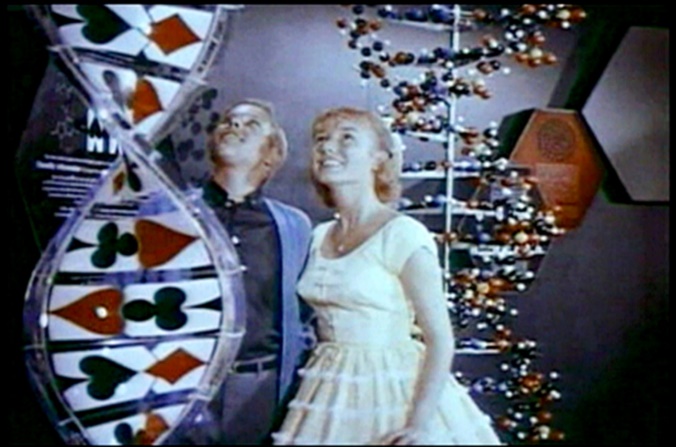 Screening for carriership 
of recessive disorders
		
GENDIA
Antwerp, Belgium
Genetic  diseases
1 %  chromosome anomaly    (eg Down syndrome)

   1 %  monogenic disorder        (eg cystic fibrosis)

	1 %  malformation                  (eg spina bifida)
Prenatal screening (1)
We do NIPT in most pregnancies 
              to screen for Down syndrome


Which has a prevalence of 1 / 500

Which is mild as compared to other genetic disorders
Prenatal screening (2)
So why not screen pregnancies 
for common severe monogenic disorders ?


Which have a combined prevalence of 1 / 100

Which are severe as compared to Down syndrome
Frequent recessive disorders
Severity of genetic disease
Metabolic
          Disorders
Duchenne
                          SMA
Thalassemia
CF
Fragile X
Triple X
XYY
Turner
Klinefelter


Low
Down
Severity                           High
STID carrier test
STID is a Screening Test for Inherited Diseases 

          to screen for carriership for the most common 
	      genetic diseases with recessive inheritance

	      If both parents are carriers of the same disease
	      the fetus has a 25 % risk of being affected
	      and prenatal testing can be offered by CVS/AC
STID
STID is geared toward reproductive risks in children
 
	           not personal health risks (breast cancer, Huntington)

		    nor children
STID
STID is worldwide 

the second most frequent genetic test

after NIPT
STID  Indications
Every pregnancy (no specific indication)

But especially : 
 Consanguinity
 Ethnicities with high incidence of genetic diseases
 Family history of deceased children eci
 Difficult pregnancies (IVF)
Different  STID
Single disease : 
Tay-Says in Jewish community
Cystic fibrosis in Western countries
Thallassemia in Mediterranen area

Core diseases : 
Jewish diseases in Jewish community
Cystic fibrosis, SMA and fragile X in Western countries

Large set of diseases : up to 1000
Genetic  screening in Askhenazi Jewish
Initially :  Tay-Sachs 

Dor Yeshorim program in orthodox Ashkenazi : 
		Tay-Sachs, Gaucher, Niemann-Pick, 
	          Canavan, Bloom, Fanconi, CF

J screen program: 40 diseases that are common in the Ashkenazi, 
                                   Sephardic, or Mizrahi Jewish populations

Expanded J screen : 40 diseases that are common in Jewish populations
			          40 diseases that are common in the general population
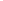 Genetic  screening of thalassemia
Mandatory screening :
	Premarital screening 
     in Cyprus, Iran, Saudi Arabia
                                                  
Voluntary screening :
	Screening in high schools, preconceptually or prenatally
	in many countries with high incidence
Genetic  screening of cystic fibrosis
1/25 is carrier in Caucasians ( 1/2500 children born with CF)
1/65 is carrier in Africa
1/90 is carrier in Asia

US : American College of Medical Genetics : 
		advise of preconceptual screening

Belgium : Screening of couples seeking prenatal diagnosis 
		        or genetic counseling for other reasons
		        is now recommended by the Health Counsyl

The Netherlands : Limited local screening (AMC, Groningen, GENDIA)
GENDIA  STID : large set of diseases
1. TEST : NGS sequencing of 436 genes implicated		        	  in > 500 relatively common severe recessive diseases 
	
2. OBJECTIVE : To select couples for prenatal diagnosis
3. SAMPLE :  5 ml EDTA blood, 5 ug DNA, saliva in kit 

4. TURNAROUND TIME :  1 month

5. INDICATION :  Each couple that wants children

6. PRICE :  390 Euro per person
STID  results
1. 	Both parents carrier : Risk of affected children is 25 %

prenatal testing (CVS, AC) 
preimplantation diagnostics (PGD)


2. None of the parents is carrier : residual risk for affected children 
usually is < 1 on 1.000.000 , and no prenatal test is necessary


3. One of the parents is carrier : residual risk for affected children 
usually is < 1 on 10.000 , and no prenatal test is necessary
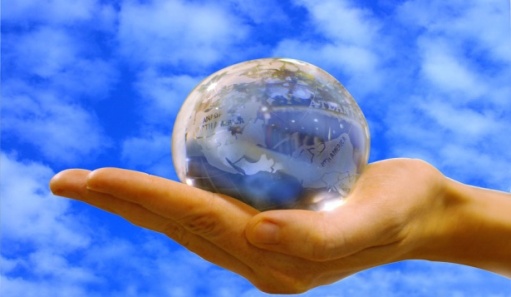 STID
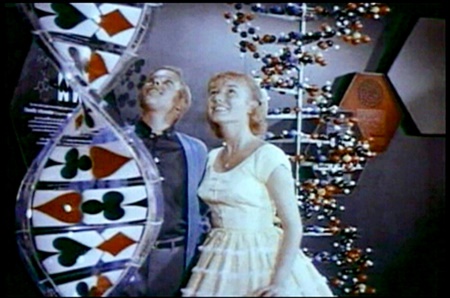 SCREENING TEST for INHERITED DISEASE

Testing of common recessive diseases

from parental blood before or during pregnancy



www.STID-GENDIA.net